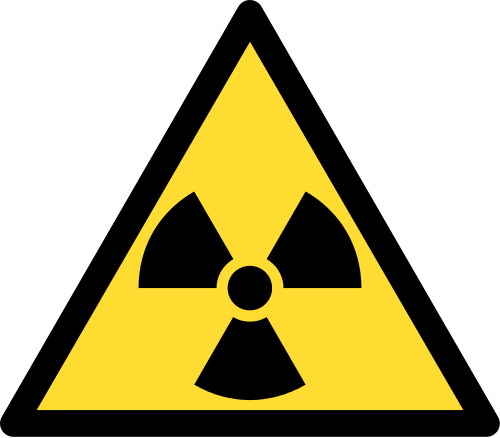 Phys 102 – Lecture 27
The strong & weak nuclear forces
1
4 Fundamental forces of Nature
Gravitational force (solar system, galaxies)
Electromagnetic force (atoms, molecules)
Strong force (atomic nuclei)
Weak force (radioactive decay)
Today
weakest
strongest
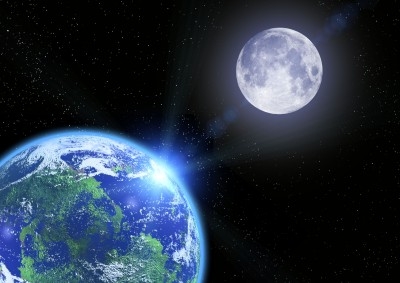 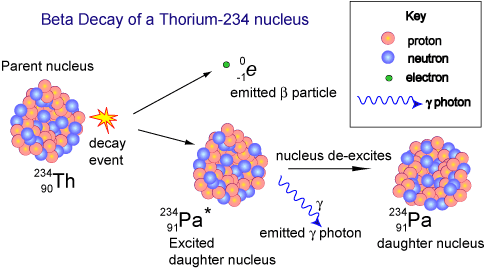 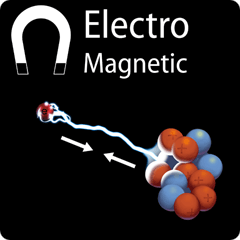 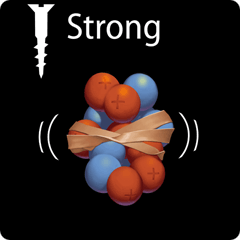 <
<
<
Gravitational
Weak
Electromagnetic
Strong
The nucleus
All + charge of the atom is inside a small nucleus, which is made up of protons and neutrons (“nucleons”)
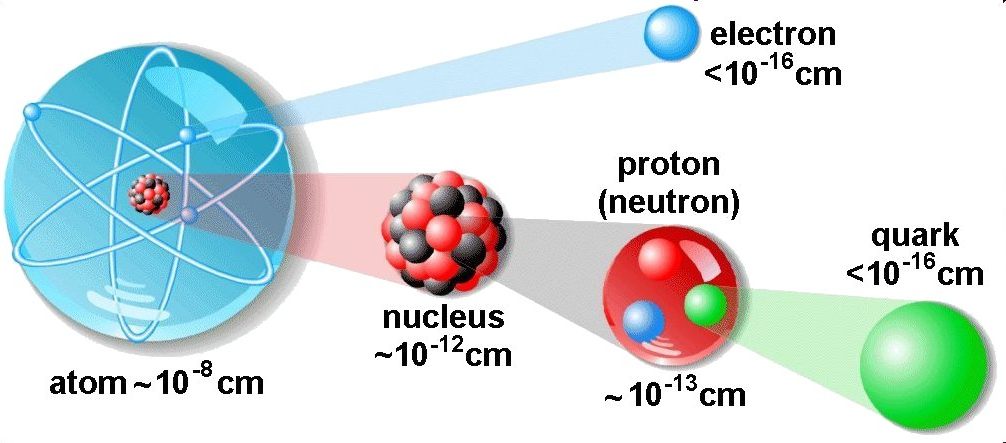 Particle
Mass (MeV/c2)
Charge
electron		0.511			–e
proton		938.3			+e
neutron		939.5			  0
Phys. 102, Lecture 27, Slide 3
Nuclear nomenclature
A nucleus is composed of Z protons and N neutrons (“nucleons”)
Z = “atomic number”
A = “atomic mass number”
Element name
A = nucleon number (gives mass of nucleus since			          )
Z = proton number = electron number (gives element name & chemical properties)
Ex: Elements with different nuclei are known as isotopes
+
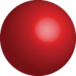 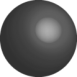 +
+
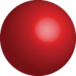 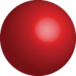 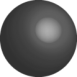 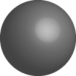 “protium”
“deuterium”
“tritium”
Phys. 102, Lecture 27, Slide 4
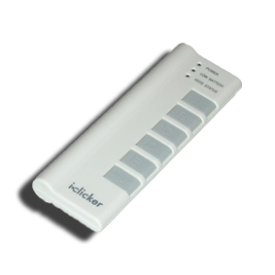 ACT: CheckPoint 1.1
A material is known to be made from an isotope of lead (Pb).
Based on this information which of the following can you specify?
The atomic mass number
The neutron number
The proton number
Phys. 102, Lecture 27, Slide 5
Nucleus size
Mass densities of nuclei are approximately the same
and
so
104 – 105
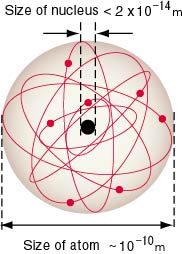 fm “femtometer”
Ex: deuterium (1 proton + 1 neutron)
Ex:
Compared to size of atom (outer e– shell)
How do protons not repel each other inside nucleus?
Phys. 102, Lecture 27, Slide 6
Strong nuclear force
Electric potential energy of two protons in 1 fm nucleus:
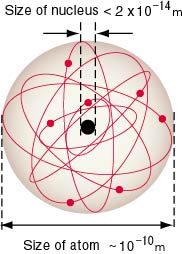 105
Strong nuclear force binds nucleons together, overcomes Coulomb repulsion at fm distances
E
Ex: deuterium (1 proton + 1 neutron)
Coulomb repulsion
Attractive strong force
r
~fm
~MeV
DEMO
Phys. 102, Lecture 27, Slide 7
Binding energy & mass defect
Nuclear binding energy decreases mass of nucleus
Einstein’s equation:
Equivalence of mass and energy
“Mass defect”
Ex: deuteron = 1 proton + 1 neutron
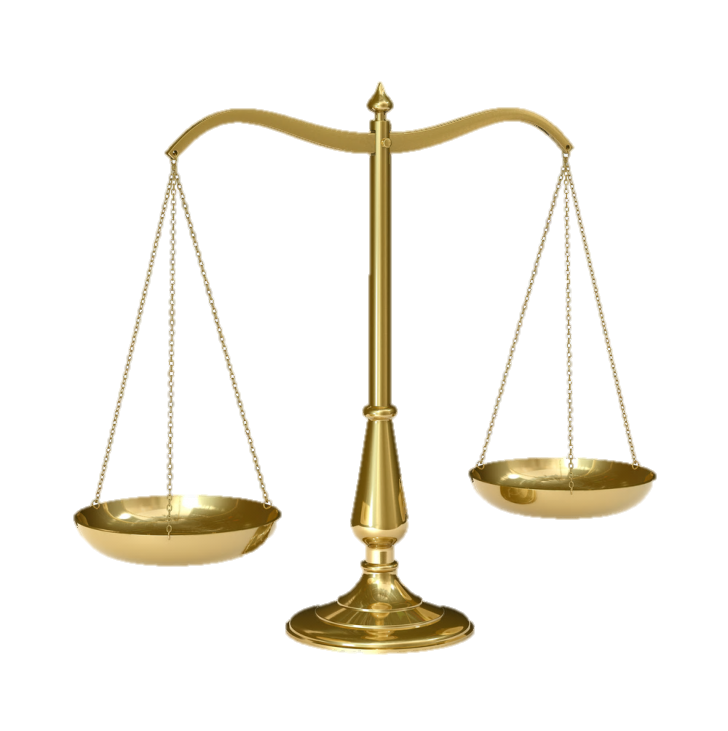 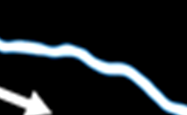 +
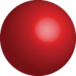 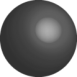 +
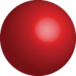 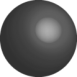 Phys. 102, Lecture 27, Slide 8
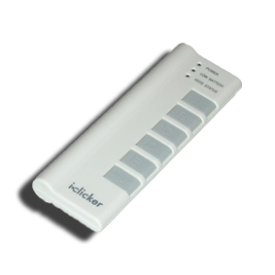 ACT: Binding Energy
Which system “weighs” more?
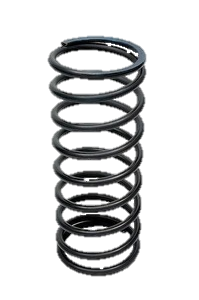 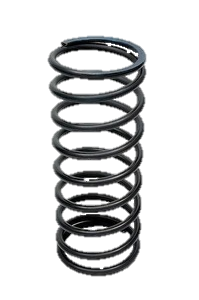 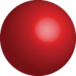 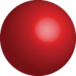 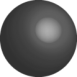 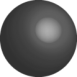 A
B
Two balls attached by a relaxed spring
  Two balls attached by a stretched spring
  They have the same weight
Phys. 102, Lecture 27, Slide 9
Binding energy plot
Binding energy per nucleon increases with A due to higher strong force, then decreases due to Coulomb repulsion
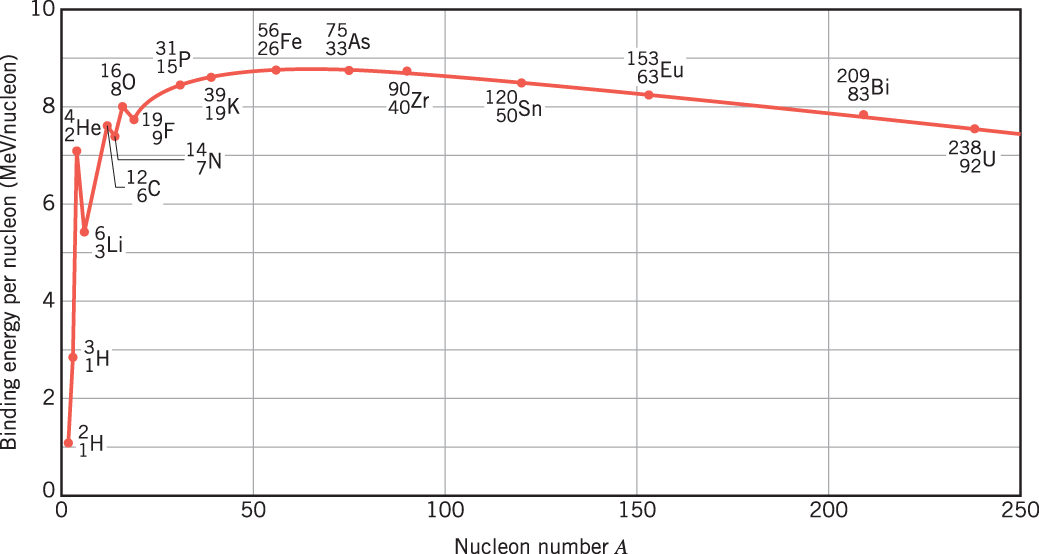 FISSION
FUSION
Fission = Breaking large nuclei into small
(ex: nuclear reactors)
Fusion = Combining small nuclei into large
(ex: stars)
Phys. 102, Lecture 27, Slide 10
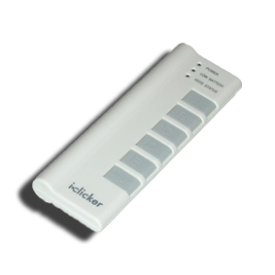 ACT: Uranium mass
238U is long-lived but ultimately unstable.  Eventually, it will spontaneously break into a 4He and 234Th nucleus, and release a tremendous amount of energy:
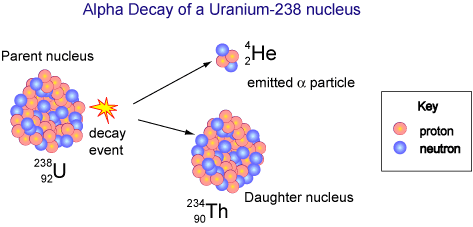 What must be true about the masses of the nuclei?
A. 
B. 
C.
Phys. 102, Lecture 27, Slide 11
Radioactive decay
α  particle:          nucleus
There are 3 types of radioactive decay:
β– particle:   electron
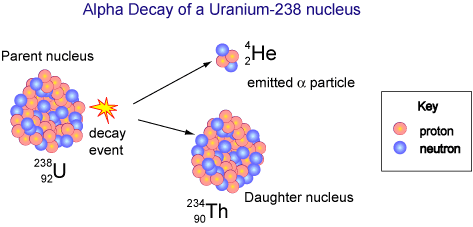 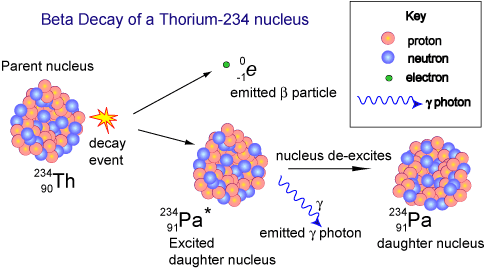 Easily stopped
Stopped by metal
γ radiation:   photon (more energetic than x-rays)
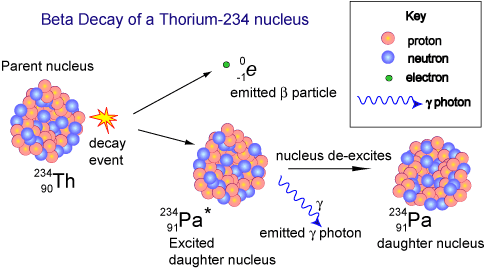 Penetrate
Phys. 102, Lecture 27, Slide 12
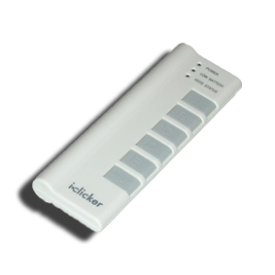 ACT: Types of radioactivity
Consider the following trajectories from α, β–, and γ sources
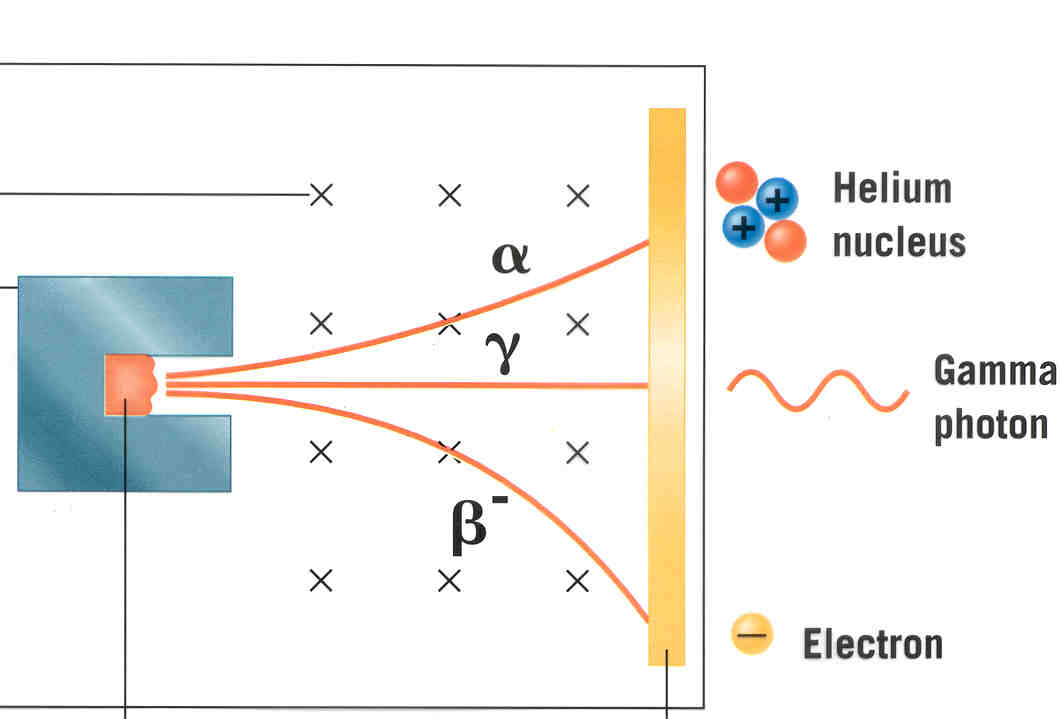 B field into page
1
2
3
Radioactive sources
detector
Which of the trajectories must belong to an α particle?
A. 1		B. 2		C. 3
Phys. 102, Lecture 27, Slide 13
Radioactive decay rules
Nucleon Number (A) is conserved.
Atomic Number (Z) is conserved.
Energy and momentum are conserved.
α particle has 2 protons, 2 neutrons: A = 4
Charge is +2e: Z = +2
α  decay:
Electron is not a nucleon: A = 0
Charge is –1e: Z = –1
β– decay:
Photon is not a nucleon: A = 0
Charge is 0: Z = 0
γ decay:
“nuclear isomer” excited state
Phys. 102, Lecture 27, Slide 14
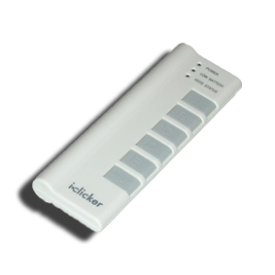 ACT: Checkpoint 2.1
A nucleus undergoes α decay. Which of the following is FALSE?
Nucleon number decreases by 4  
Neutron number decreases by 2   
Charge on nucleus increases by 2
Phys. 102, Lecture 27, Slide 15
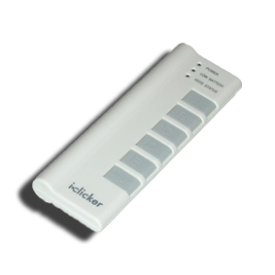 ACT: Checkpoint 2.2
The nucleus            undergoes  β– decay. Which of the following is true?
The number of protons in the daughter nucleus increases by one. 
The number of neutrons in the daughter nucleus increases by one
Phys. 102, Lecture 27, Slide 16
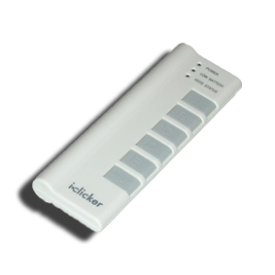 ACT: Decay reactions
Which of the following decays is NOT allowed?
A.
B.
C.
D.
Phys. 102, Lecture 27, Slide 17
Weak nuclear interaction
α decay is a fission reaction (strong force vs. Coulomb repulsion)
γ decay is transition between nuclear energy levels
β– decay converts a neutron into a proton:
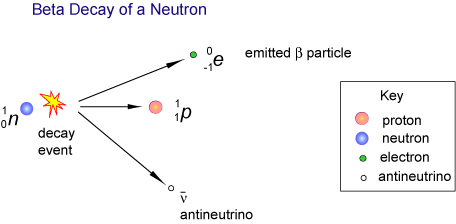 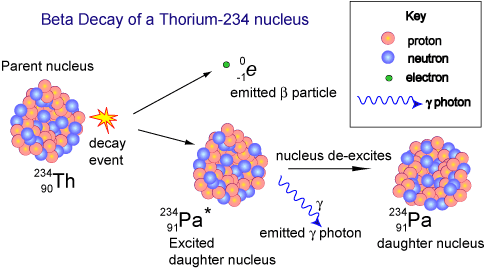 =
“Weak” interaction is mechanism behind this decay process
Range only 10–18 m and 10–6× weaker than strong interaction!
Phys. 102, Lecture 27, Slide 18
Radioactive decay rates
Decay reactions are probabilistic
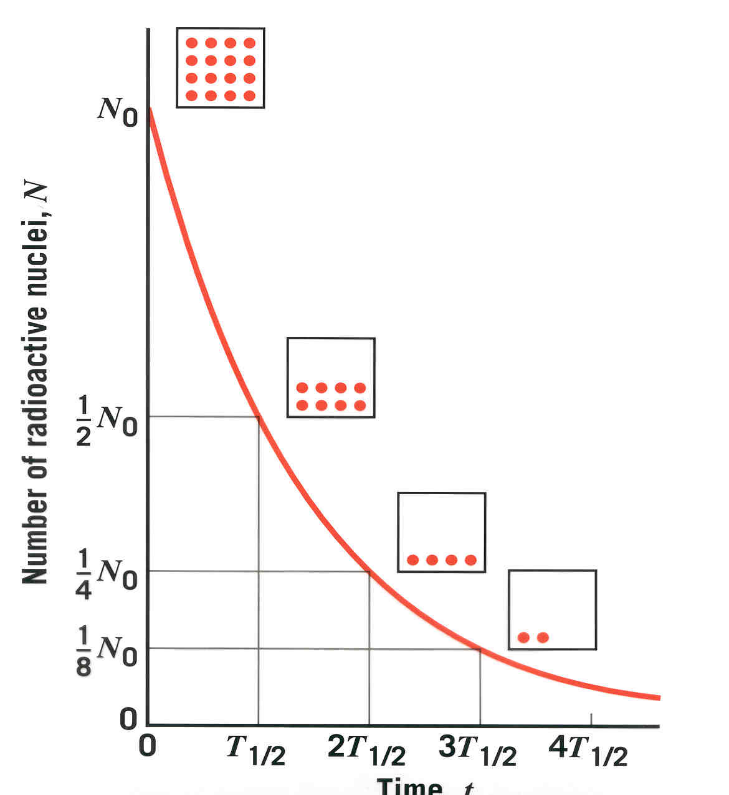 Decay constant
Number of un-decayed nuclei
Units: “Becquerel” (1 Bq  1 decay/s)
“Activity” or rate of decay
“Half-life” = time for ½ of the nuclei to decay
Ex: At t = T1/2, ½ the nuclei survived & the activity decreased by ½
	At t = 2T1/2, ¼ the nuclei survived & the activity decreased by ¼
Phys. 102, Lecture 27, Slide 19
Calculation: carbon dating
1 in ~8 × 1011 C atoms is 14C and β– decays with a T1/2 of 5730 years. Determine how many decays/s per gram of carbon occur in a living organism.
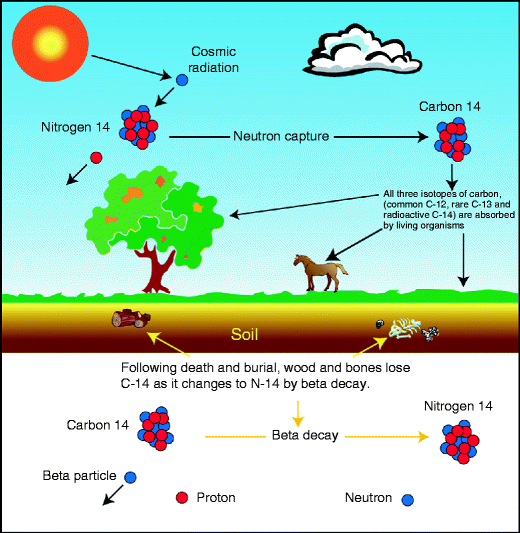 Decay constant:
Number N of 14C atoms per gm:
Phys. 102, Lecture 27, Slide 20
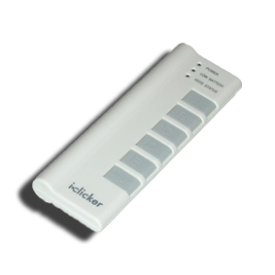 ACT: Carbon dating
In the previous example we found that the 14C activity in living organisms is 0.24 Bq per gram of sample.
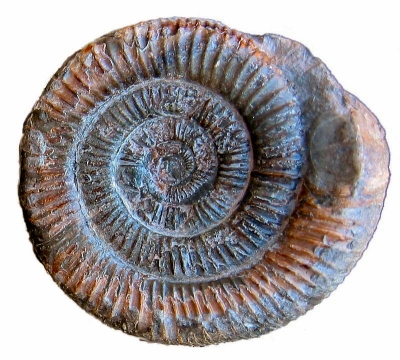 The half-life for β– decay of 14C is ~6,000 years.  You test a fossil and find that its activity is 0.06 Bq/gm.  How old is the fossil?
3,000 years
6,000 years
12,000 years
Phys. 102, Lecture 27, Slide 21
Summary of today’s lecture
Nuclear atom
Nuclei composed of neutrons & protons (nucleons)
Strong force binds nucleons together -> “mass defect”
 Radioactive decay
Three types: α (He nucleus), β– (electron), γ (photon)
Nucleon number, charge, energy/momentum conserved
 Decay rate
T1/2 is time for ½ of nuclei to decay & for activity to decrease by ½
Phys. 102, Lecture 27, Slide 22